SEMINÁRIOA Declaração Universal dos Direitos Humanos e os Objetivos de Desenvolvimento Sustentável
Outubro 2018
O que é o Inaf?Indicador de Alfabetismo Funcional
Uma parceria entre o Instituto Paulo Montenegro e a ONG Ação Educativa, é um estudo que permite estimar os níveis de alfabetismo da população e compreender seus determinantes. 


Em sua décima edição - desde 2001 - é baseado em entrevistas pessoais com a aplicação de um teste cognitivo a uma amostra representativa da população brasileira de 15 a 64 anos, em todas as regiões do país, incluindo a zona urbana e rural.
Inaf / Conhecimento Social
Gestão do projeto
Parcerias
Divulgação
Ampliação de incidência
Concepção de Alfabetismo
Capacidade de compreender, utilizar e refletir sobre informações contidas em materiais escritos de uso corrente para ampliar conhecimentos e participar da sociedade
Diversos âmbitos: família, comunidade, consumo, educação formal e continuada, trabalho, política, religião
Diferentes suportes, formatos e gêneros
O que é o Inaf?Indicador de Alfabetismo Funcional
Inaf contempla duas dimensões do Alfabetismo:
 
Letramento: habilidade de ler e escrever diferentes gêneros e suportes, com coerência e compreensão crítica.
Numeramento: habilidade de construir raciocínios e aplicar conceitos numéricos simples, de usar a matemática para atender às demandas do quotidiano


Utiliza a TRI (ITR – Item Response Theory) para classificar os indivíduos de acordo a seu desempenho (proficiência) na escala Inaf.

Banco de itens: questões abertas, diferentes formas de aplicação
Escala de Proficiência Inaf
Aprimoramentos metodológicos
2001      2002        2003        2004       2005      2007      2009       2011      2015      2018
LEITURA E ESCRITA
LEITURA E ESCRITA
LEITURA E ESCRITA
ALFABE
TISMO
ALFABE
TISMO
ALFABE
TISMO
ALFABE
TISMO
ALFABE
TISMO
MATEMÁTICA
MATEMÁTICA
INTRODUÇÃO DA TRI
REORGANIZAÇÃO DE 4 PARA 5 NÍVEIS DA ESCALA DE PROFICIÊNCIA ESCALA
Níveis de Alfabetismo escala Inaf  comparativo antes e depois de revisão em 2015
Alfabetismo consolidado
Escala de Proficiência Inaf
A
N
A
L
F
A
B
E
T
I
S
M
O
F
U
N
C
I
O
N
A
L
A
L
F
A
B
E
T
I
S
M
O
E
L
E
M
E
N
T
A
R
A
L
F
A
B
E
T
I
S
M
O
C
O
N
S
O
L
I
D
A
D
O
Evolução da Proficiência na escala Inaf
Evolução do Indicador de Alfabetismo Funcional
Evolução do Indicador de Alfabetismo Funcional
Escolaridade por grupos de Alfabetismo
Alfabetismo e escolaridade
A escolaridade se mantem como principal fator na determinação do nível de alfabetismo

A escolaridade, no entanto, não garante a todos o nível de alfabetismo esperado
O avanço da escolaridade
Evolução do Inaf por faixas etárias2007 x 2018
Evolução do Inaf por faixas etárias2007 x 2018
Evolução do Inaf por faixas etárias2007 x 2018
Níveis Inaf por situação no trabalho
63% e 13% 
em 2015
Níveis Inaf por situação no trabalho
Níveis Inaf por situação no trabalho
61% nos cargos de coordenação, supervisão e gestão
Níveis Inaf por situação no trabalho
Análises em curso
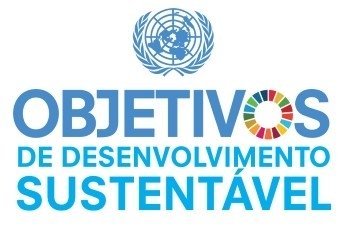 Mundo do trabalho
Contexto digital
Participação social e cultural
Mulheres
População negra
Juventudes
Trajetórias escolares
Habilidades matemáticas
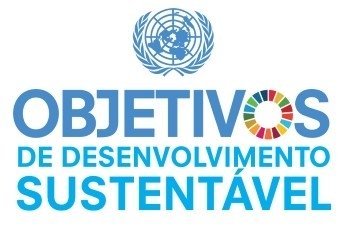 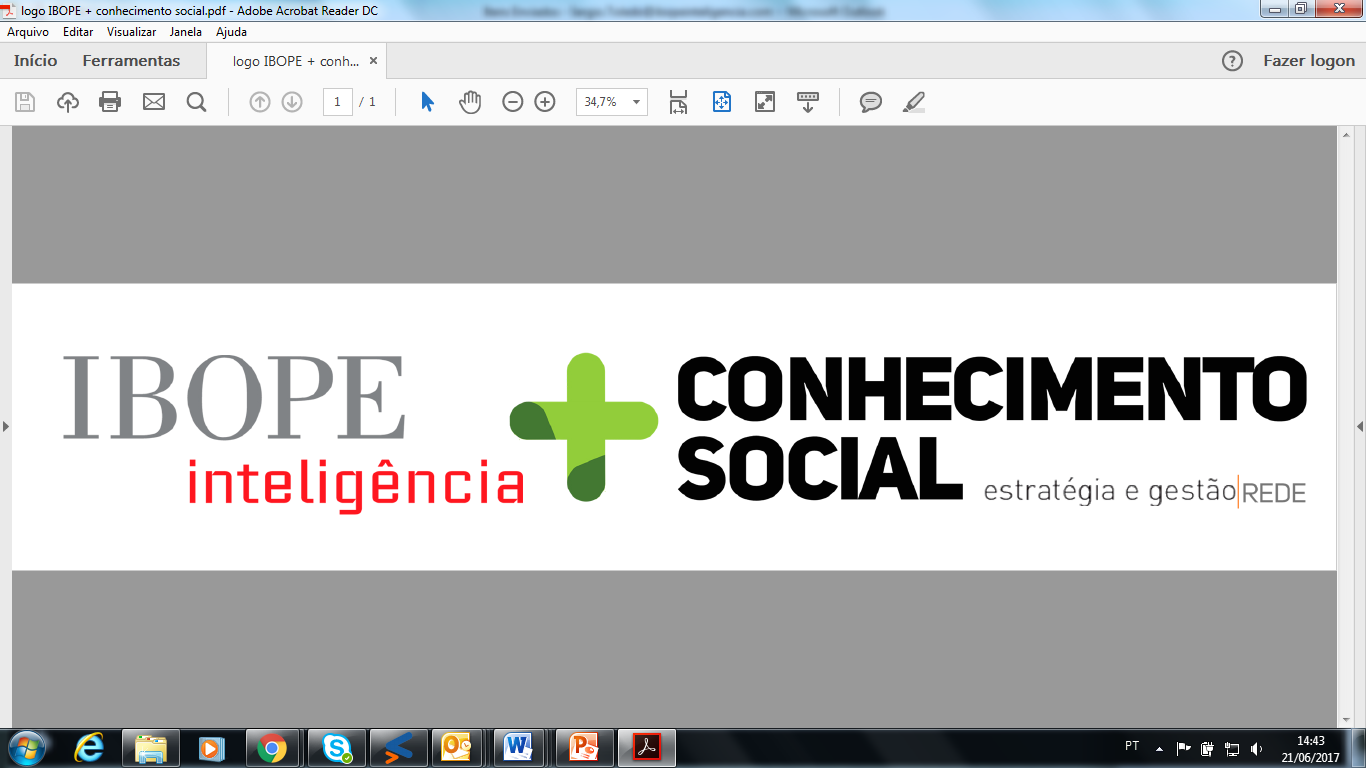 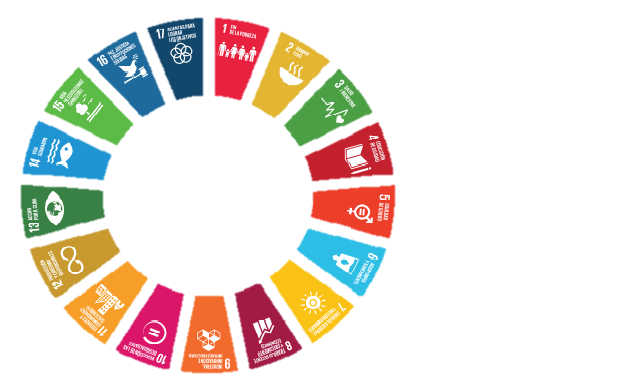 Grau de conhecimento sobre os Objetivos de Desenvolvimento Sustentável
1%
10%
Tem bastante conhecimento sobre o assunto
Tem algum conhecimento sobre o assunto
Já ouviu falar mas não tem conhecimento sobre o assunto
Nunca tinha ouvido falar sobre os ODS
38%
Base: Amostra (2002)
49%
Enquanto 1 em cada 10 pessoas afirma ter algum conhecimento sobre os Objetivos de Desenvolvimento Sustentável, metade dos brasileiros nunca ouviu falar sobre eles
Benefícios para o Brasil e Disposição em colaborar
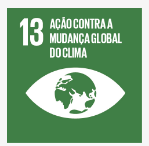 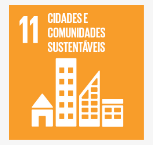 34%
Produção e consumo sustentáveis
22%
Preservação e 
Conservação Ambiental
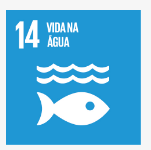 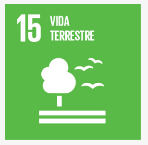 24%
26%
Equidade e Direitos
68%
Serviços 
essenciais
60%
54%
55%
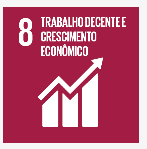 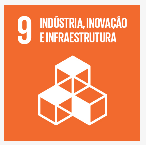 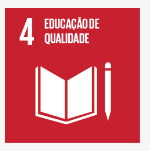 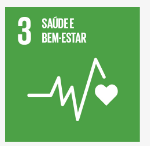 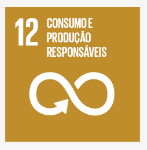 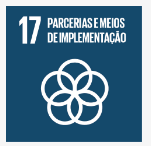 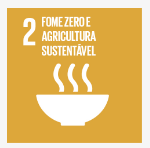 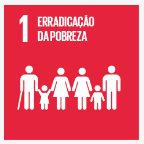 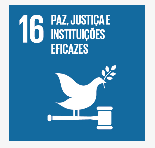 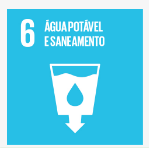 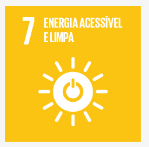 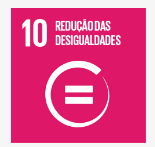 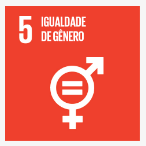 Muito obrigada!
Itaú Social		Instituto C&A	Fundação Roberto Marinho	
IBOPE Inteligência	Família Montenegroana.lima@conhecimento social.com
Frederico de Morais Andrade Coutinho <frederico.coutinho@mdh.gov.br>; Secretaria Nacional da Cidadania
Moema Dutra Freire (moema.freire@undp.org); Coordenadora da Unidade de Paz e Governança do Programa das Nações Unidas para o Desenvolvimento
ifigueiredo@forumseguranca.org.br; Isabel Figueiredo, Forum Brasileiro de Segurança Publica
Deise Benedito <deise.benedito@mdh.gov.br>; 
ronney.matsui@mj.gov.br; delegado da Policia Civil
marcela.rezende@ipea.gov.br; 
liamanso@criola.org.br; Mestra em Direitos Humanos e Inovações UFJF, pós em Direito Processual.,
Marlise Matos <matos.marlise@gmail.com>; professora e pesquisadora do Departamento de Ciência Política da Universidade Federal de Minas Gerais
betina.fresneda@ibge.gov.br; graduação em Ciências Econômicas, mestre  e doutor Sociologia Atualmente é analista da área socioeconômica no Instituto Brasileiro de Geografia e Estatística. 
Otero Gomes, Maria Rebeca <mr.gomes@unesco.org>; 
nranieri@usp.br; 
'danielximenes@mec.gov.br'; diretor de direitos humanos e cidadania da SECADI
carlo.pereira@undp.org; secretário executivo da Rede Brasil do Pacto Global, 
marina@ethos.org.br; 
gesmar.santos@ipea.gov.br; Pesquisador IPEA, doutor Desenvolvimento Sustentável
waparamy@gmail.com; 
angela.gomes@prof.unibh.br Graduação em engenharia florestal, etc...